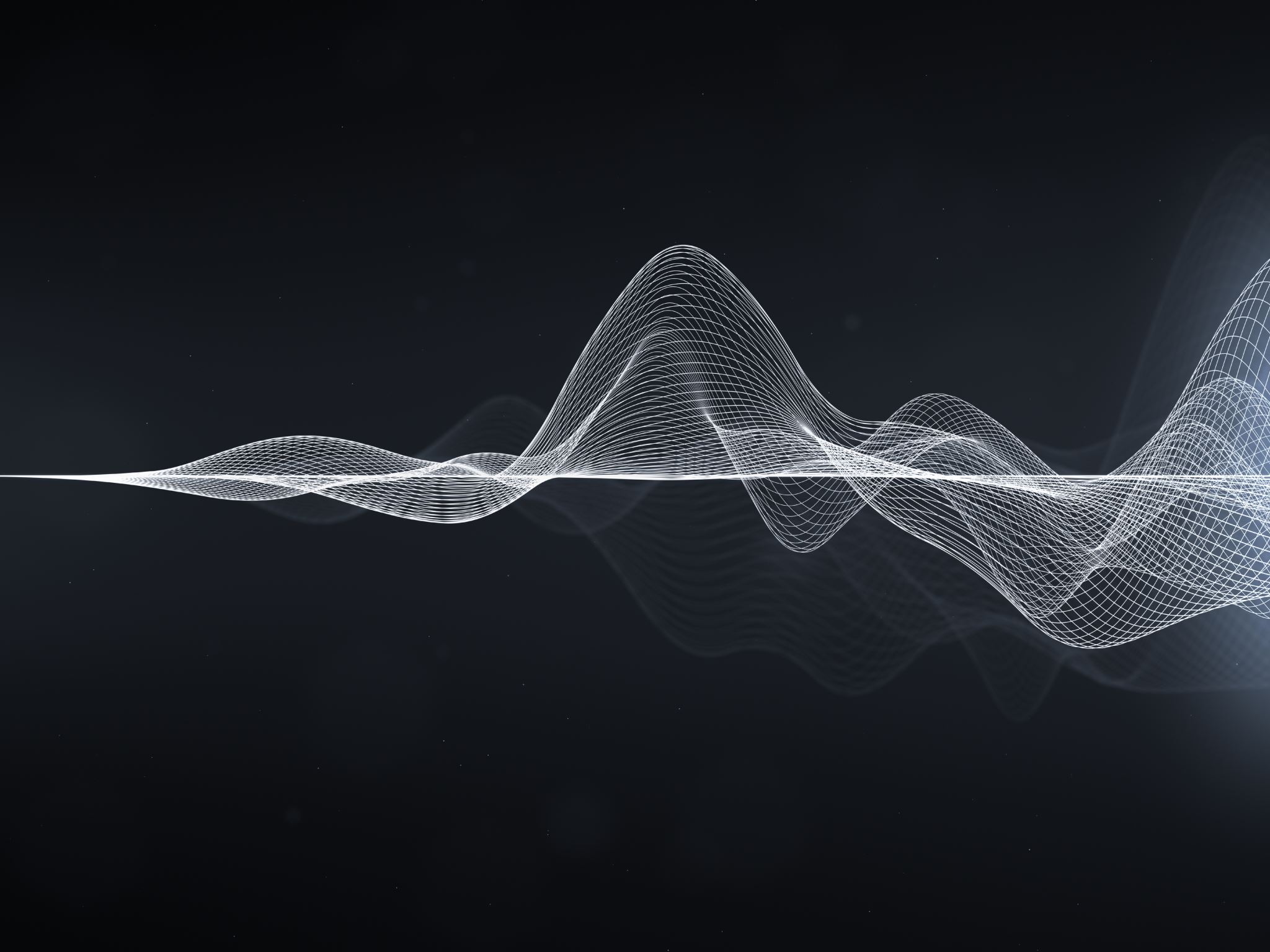 Riunione plenaria DSIWrap up
Bologna 30/11-2/12 2021
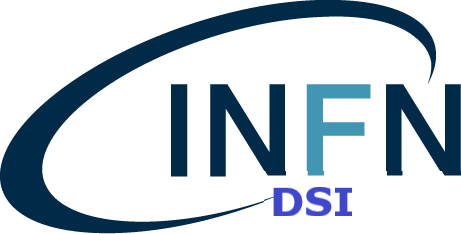 3 giorni intensi
Sono stati 3 giorni intensi
Nonostante il grande impegno che ha richiesto e’ stata molto partecipata
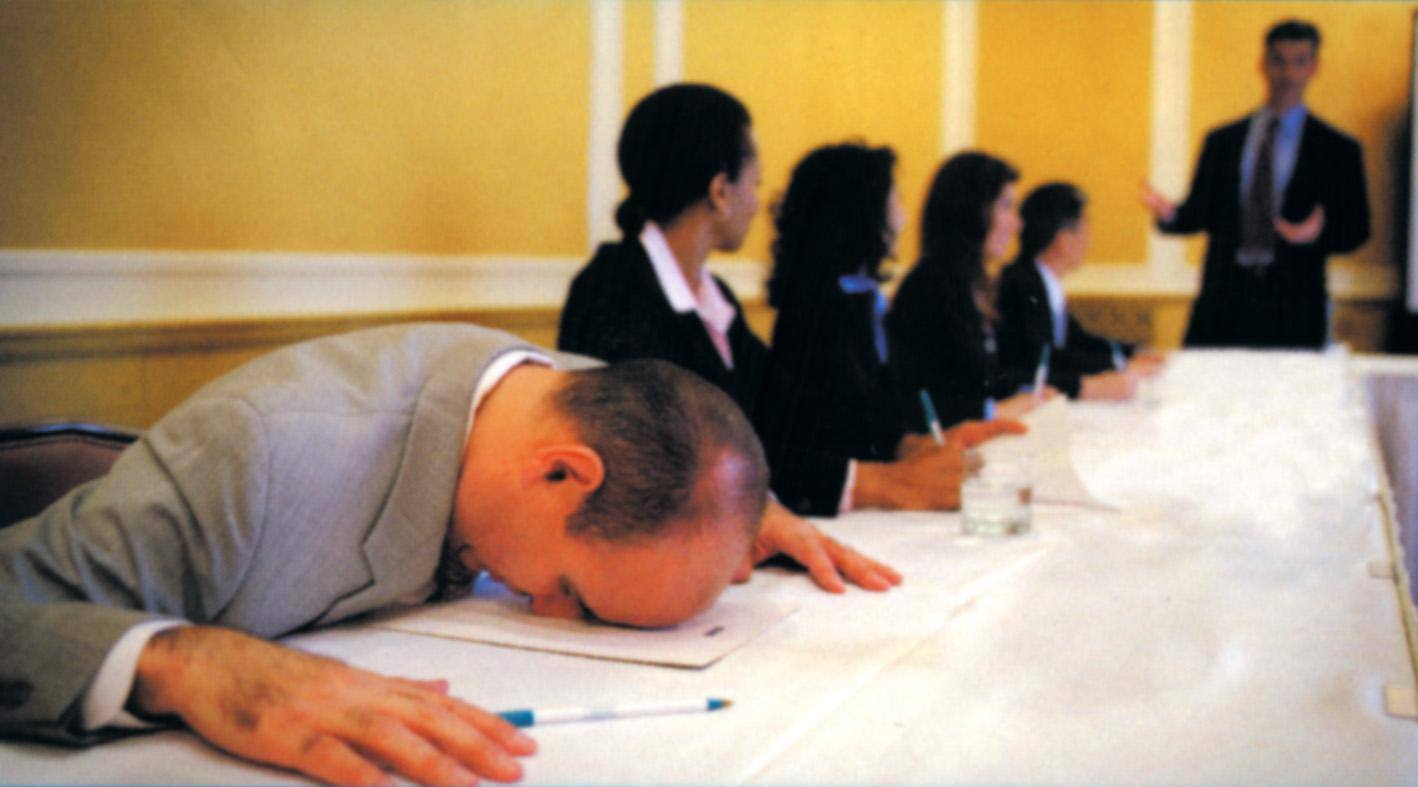 Presentazioni
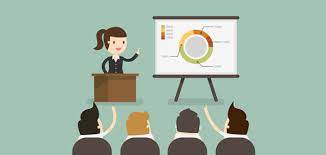 Hanno coperto tutte le aree della DSI
Ci hanno permesso di avere un quadro complessivo importante
Ci fa capire che il lavoro non è solo la somma del contributo della singola area ma è molto di più
Tutte le presentazioni efficaci e chiare nella descrizioni delle attività e dei programmi per i prossimi mesi
Discussioni
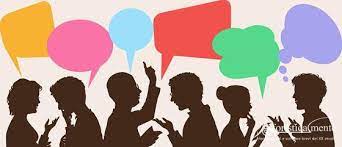 Non sono state troppo sacrificate
Sono state importanti e a volte animate
Hanno permesso di far emergere anche idee e criticità da considerare
Il valore del confronto
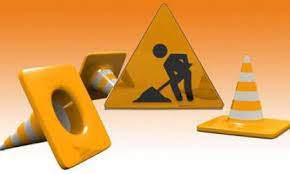 Criticità emerse
Risorse umane: necessità di acquisire risorse
Applicativi: con framework obsoleti e critici
Alcuni si possono aggiornare, altri migrare, altri ancora da riprogettare
Il carico di lavoro è alto e quindi vanno definite priorità e iniziare anche a delineare un piano per definire un percorso che ci porti a mettere in sicurezza applicazioni strategiche
Comunicazione e collaborazione
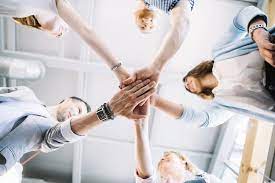 Rispetto a un anno fa:
Evidente maggiore comunicazione e collaborazioni tra le diverse aree
Si sente il lavoro di squadra nel rispetto delle diverse esigenze e professionalità
Questo fa emergere un quadro di risultati importanti e quanto questo migliori il benessere lavorativo
Va ancora più alimentato e supportato
La condivisioni di idee e progetti permette di ottenere migliori risultati
Il merito è vostro
Pensare a un modo per far conoscere la DSI
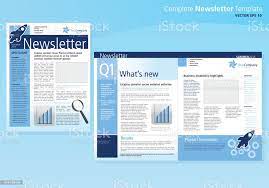 Si rende evidente la necessità di comunucare e rendere note le attività della DSI
Una finestra consultabile
Newsletter mensile
La Segreteria di direzione potrebbe essere la sede strategica per supportare e coordinare questa attività
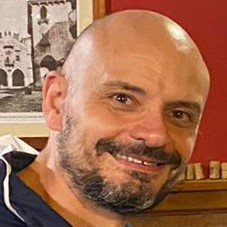 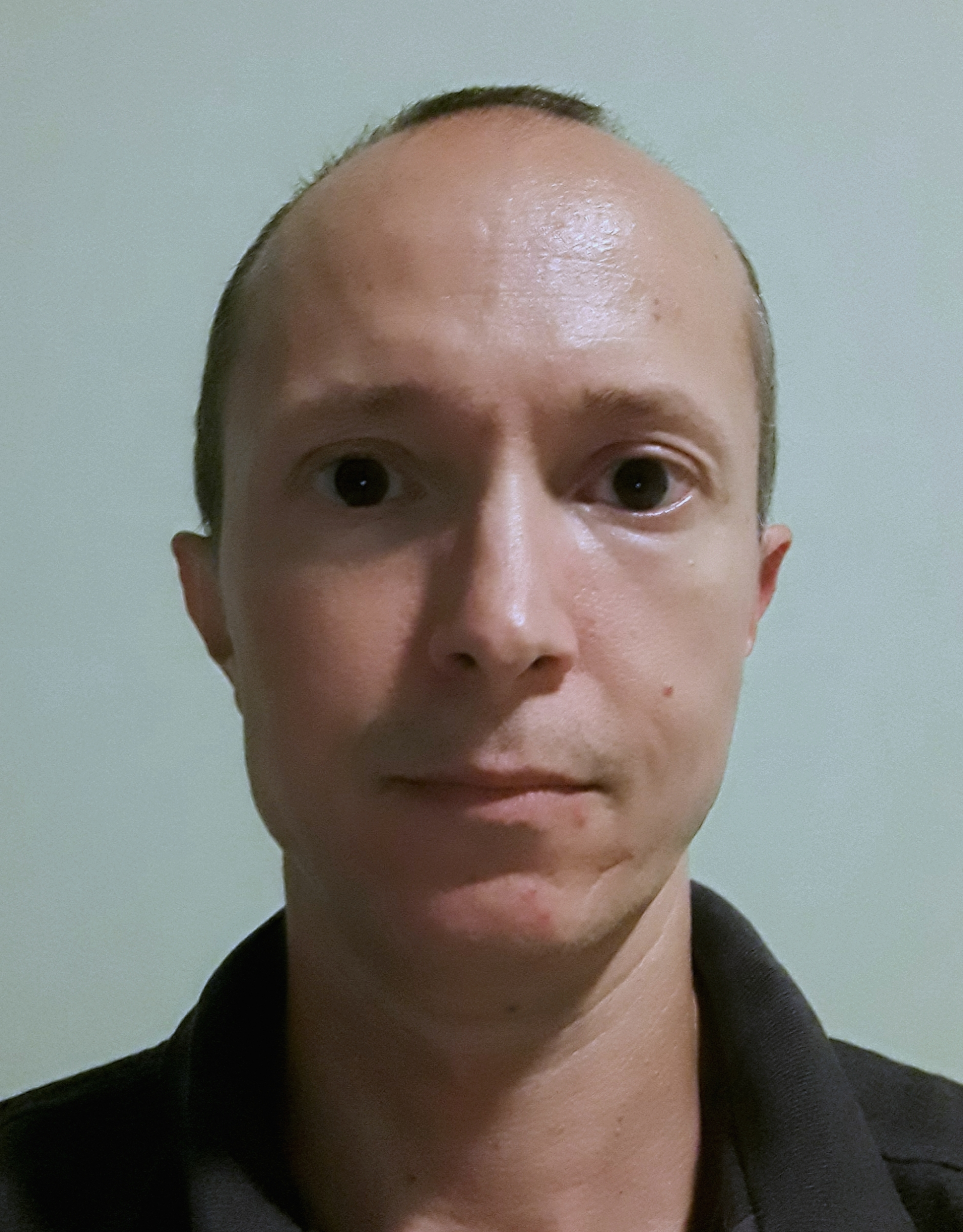 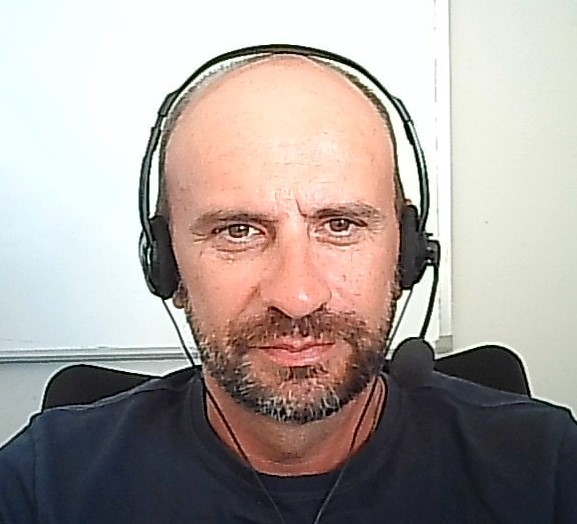 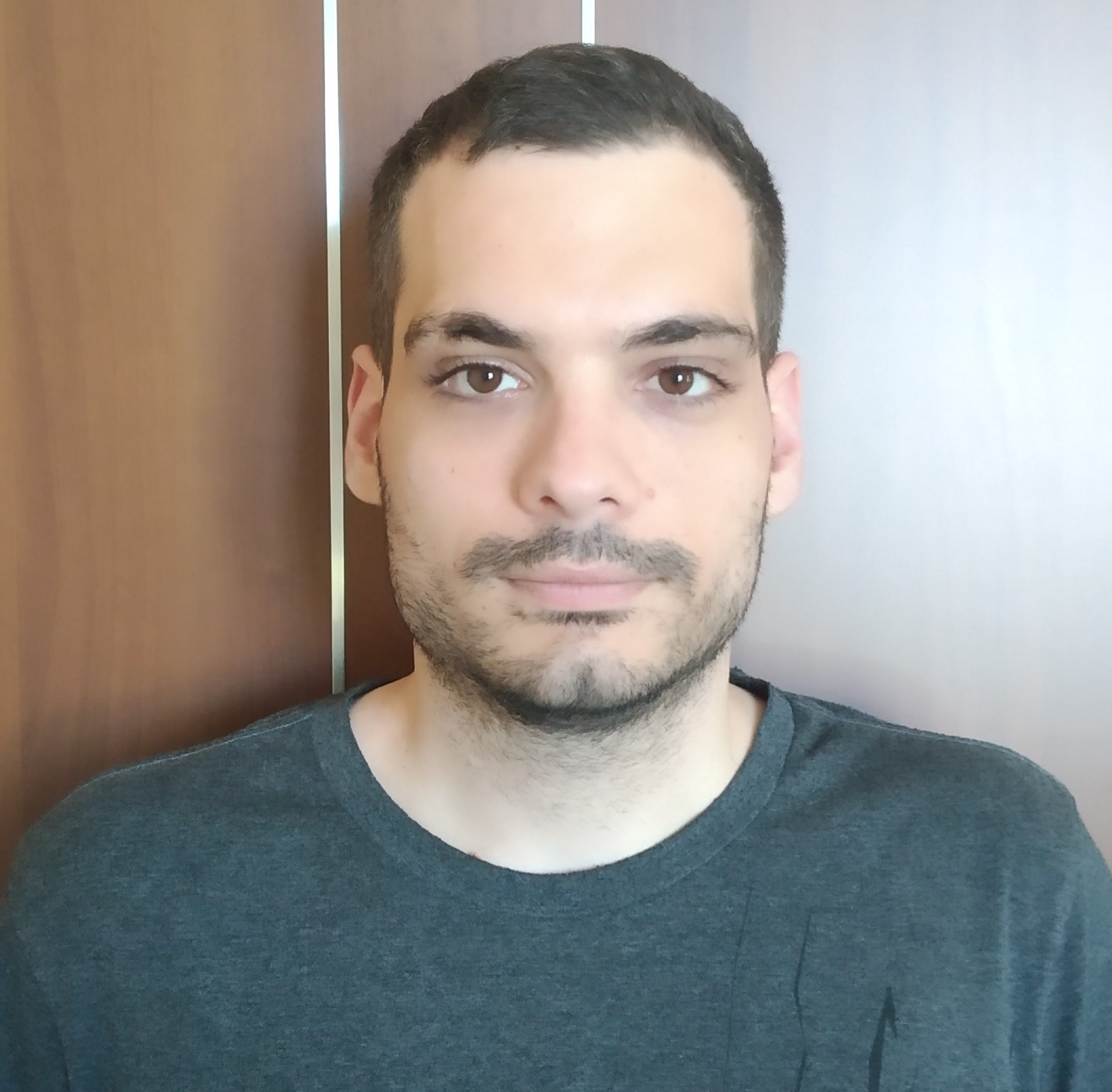 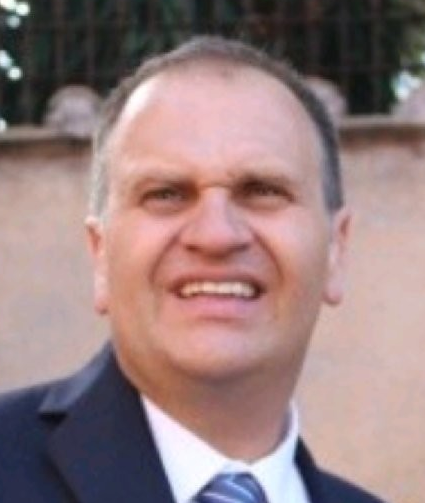 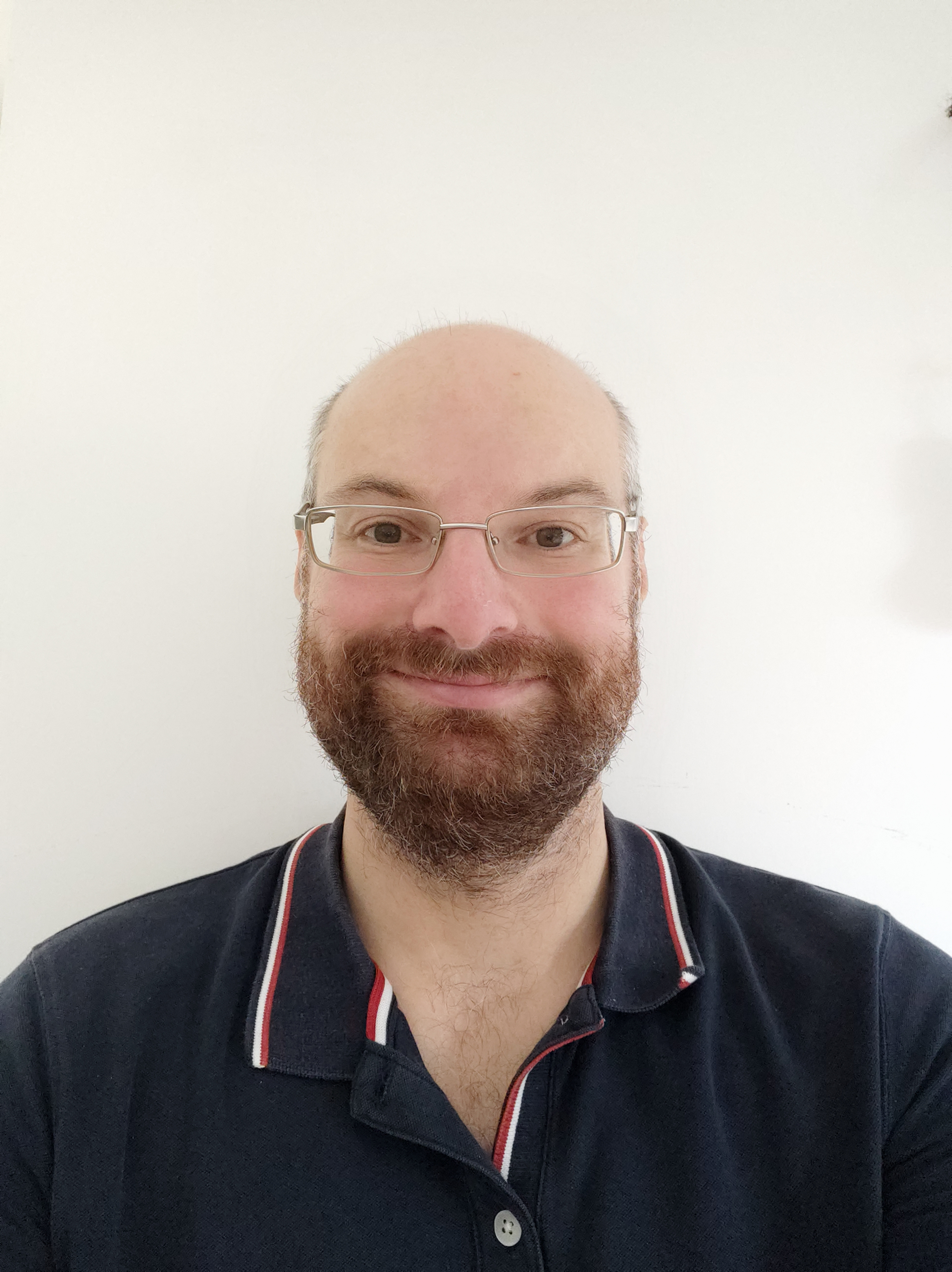 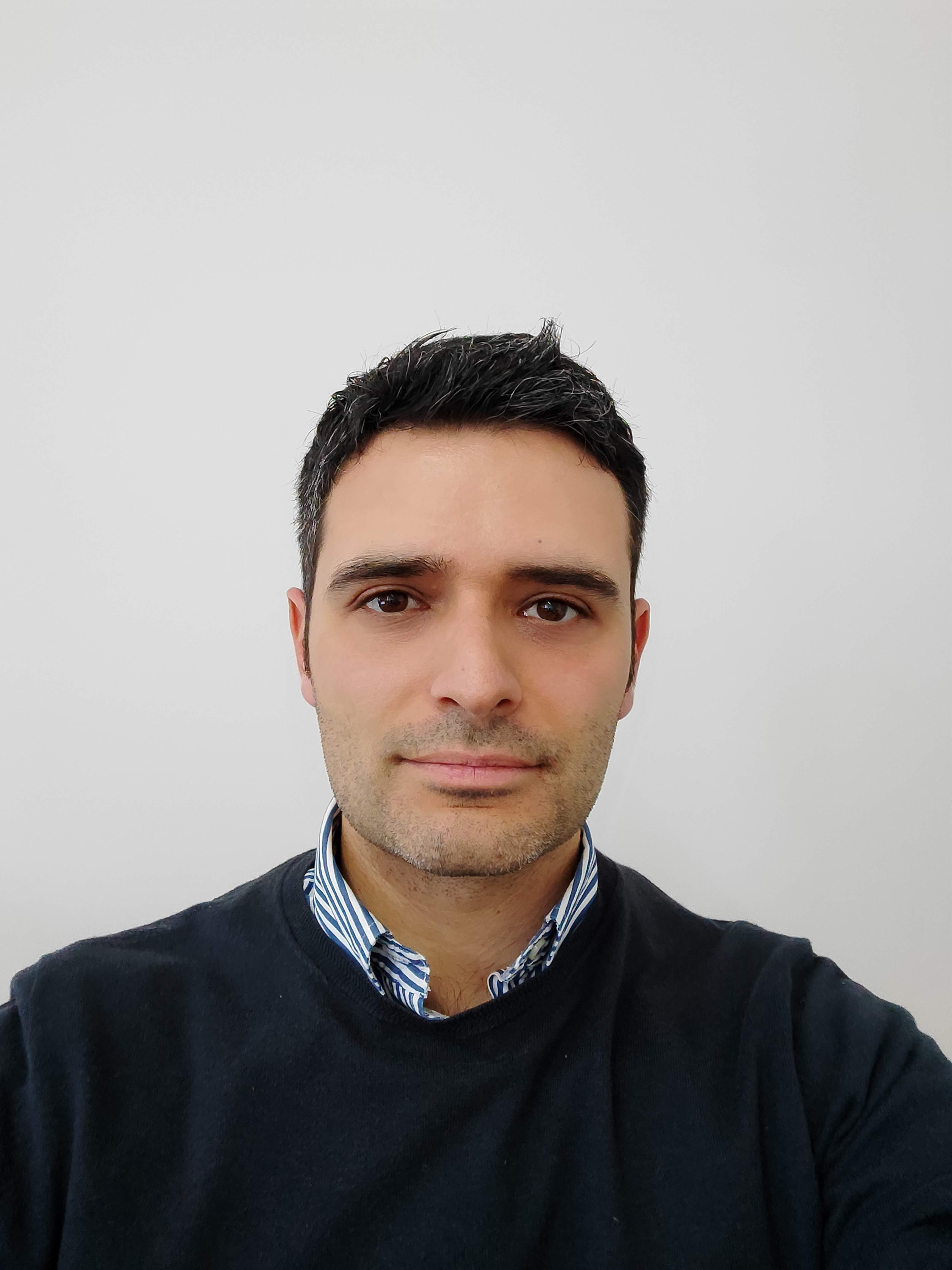 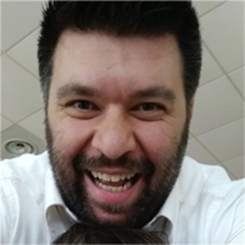 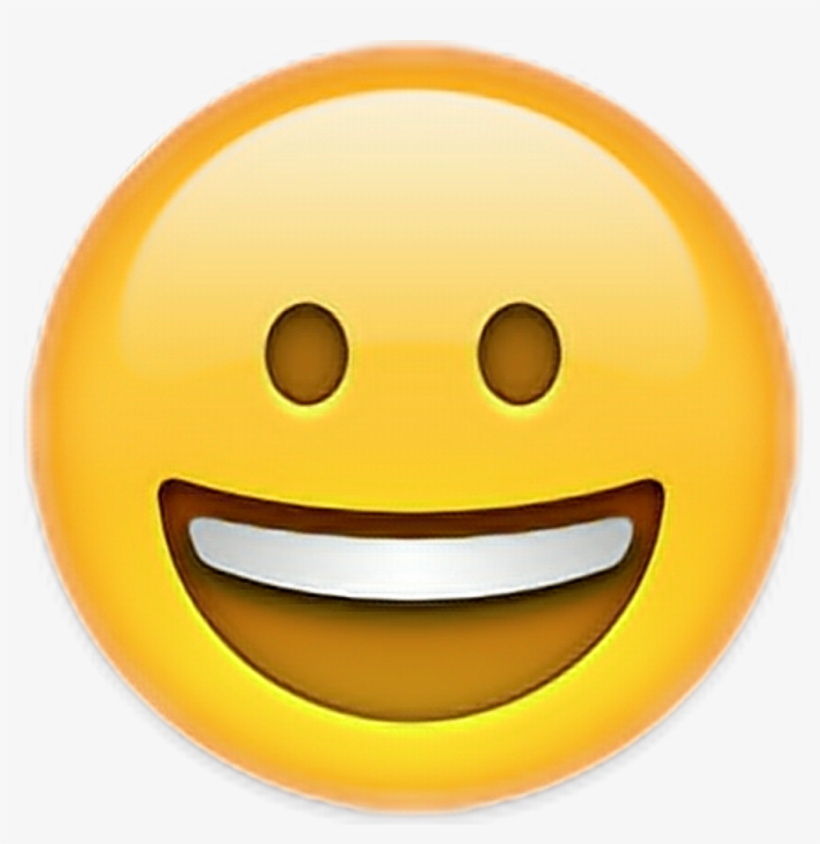 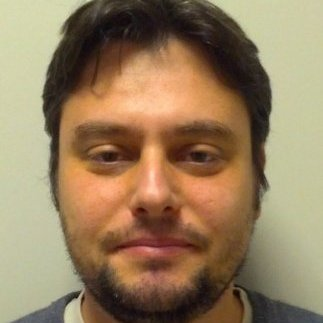 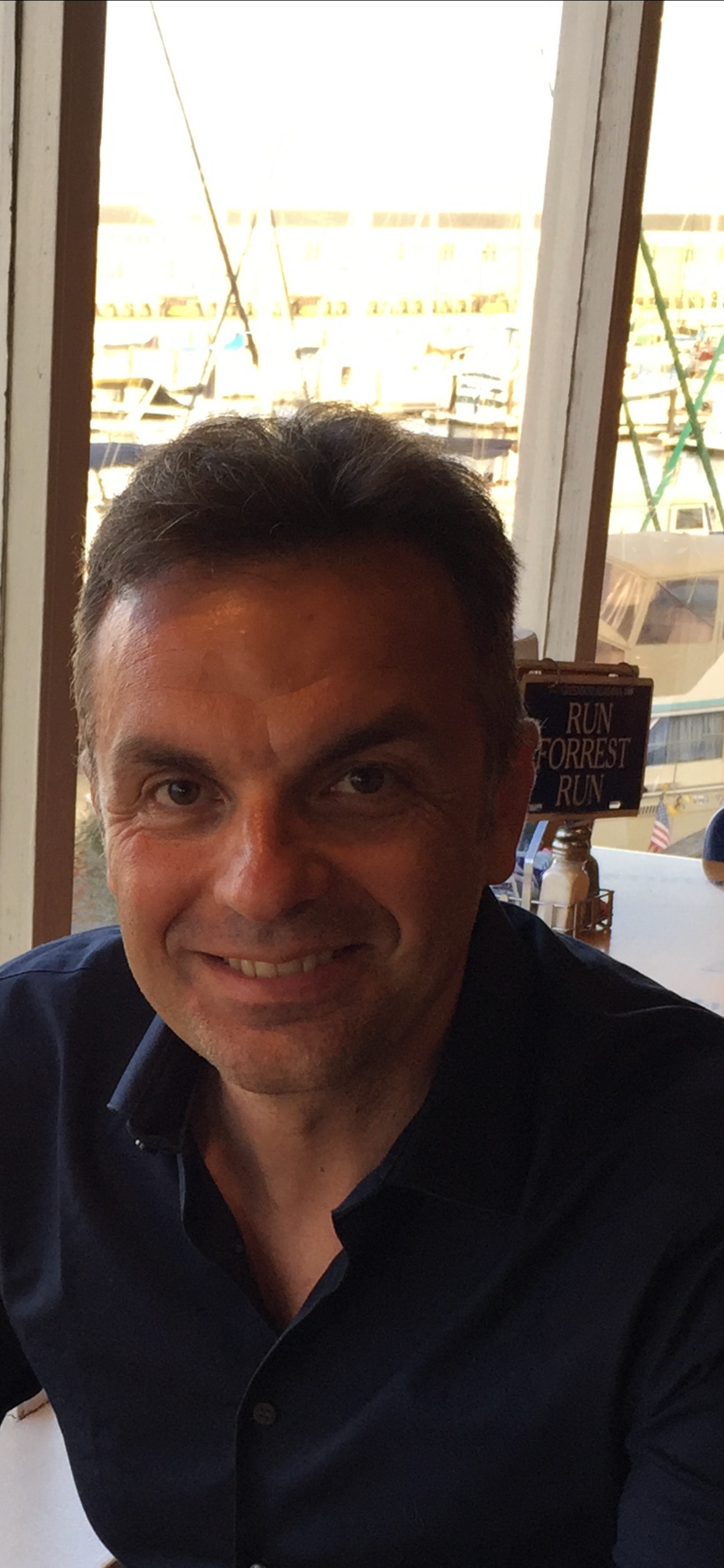 GRAZIE per il grande lavoro che fate
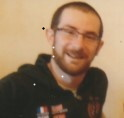 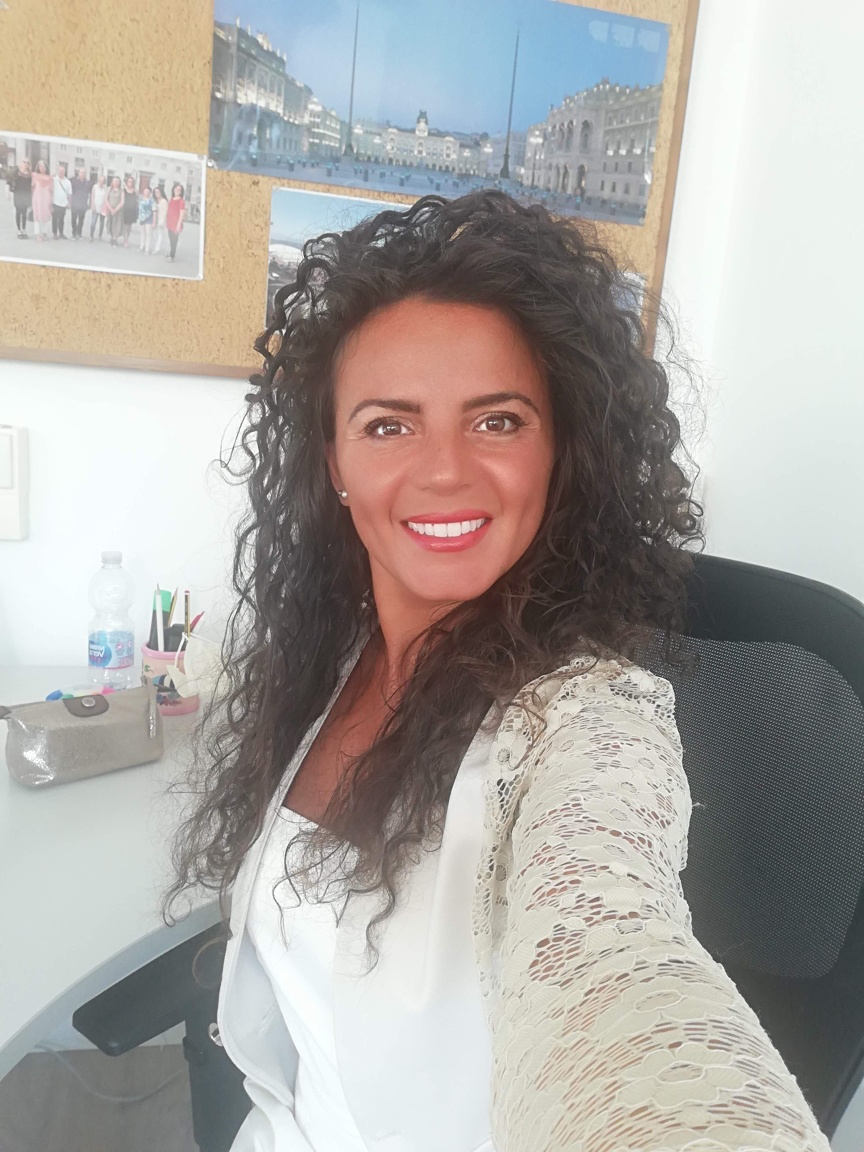 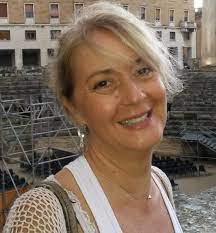 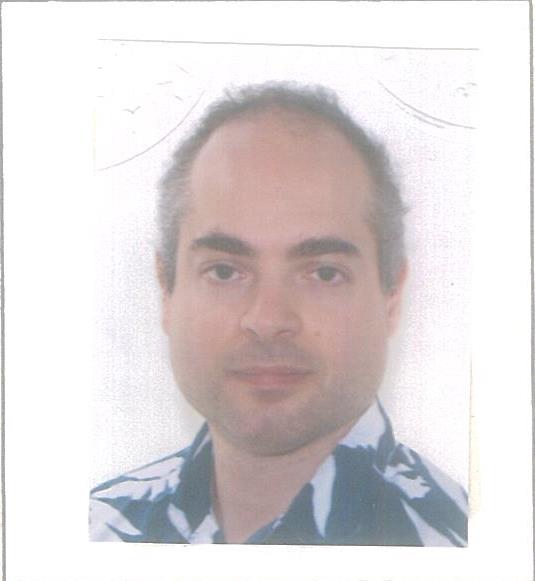 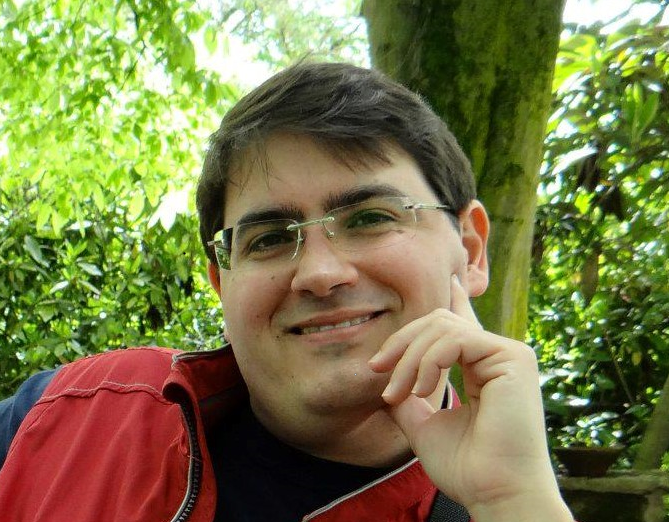 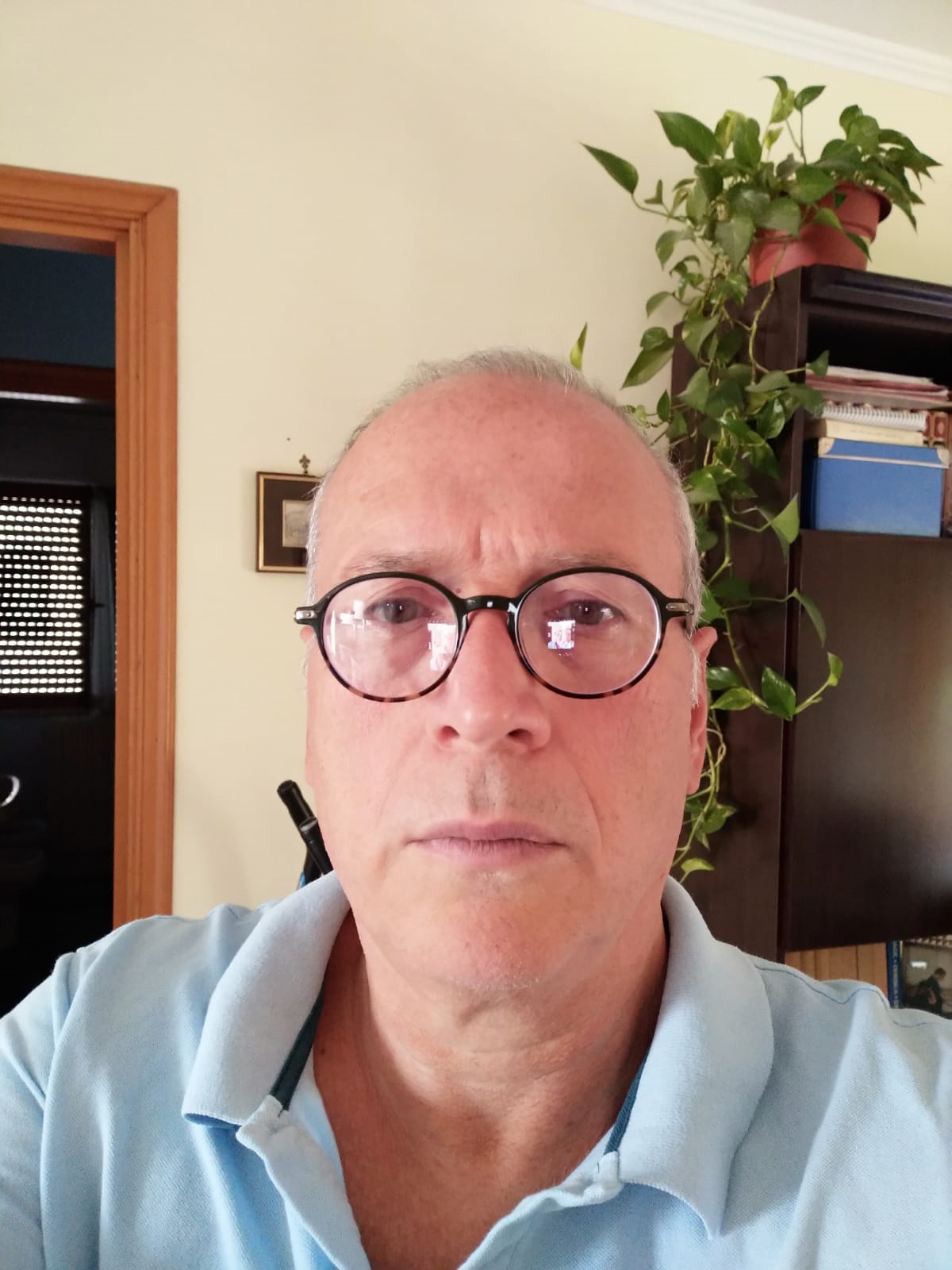 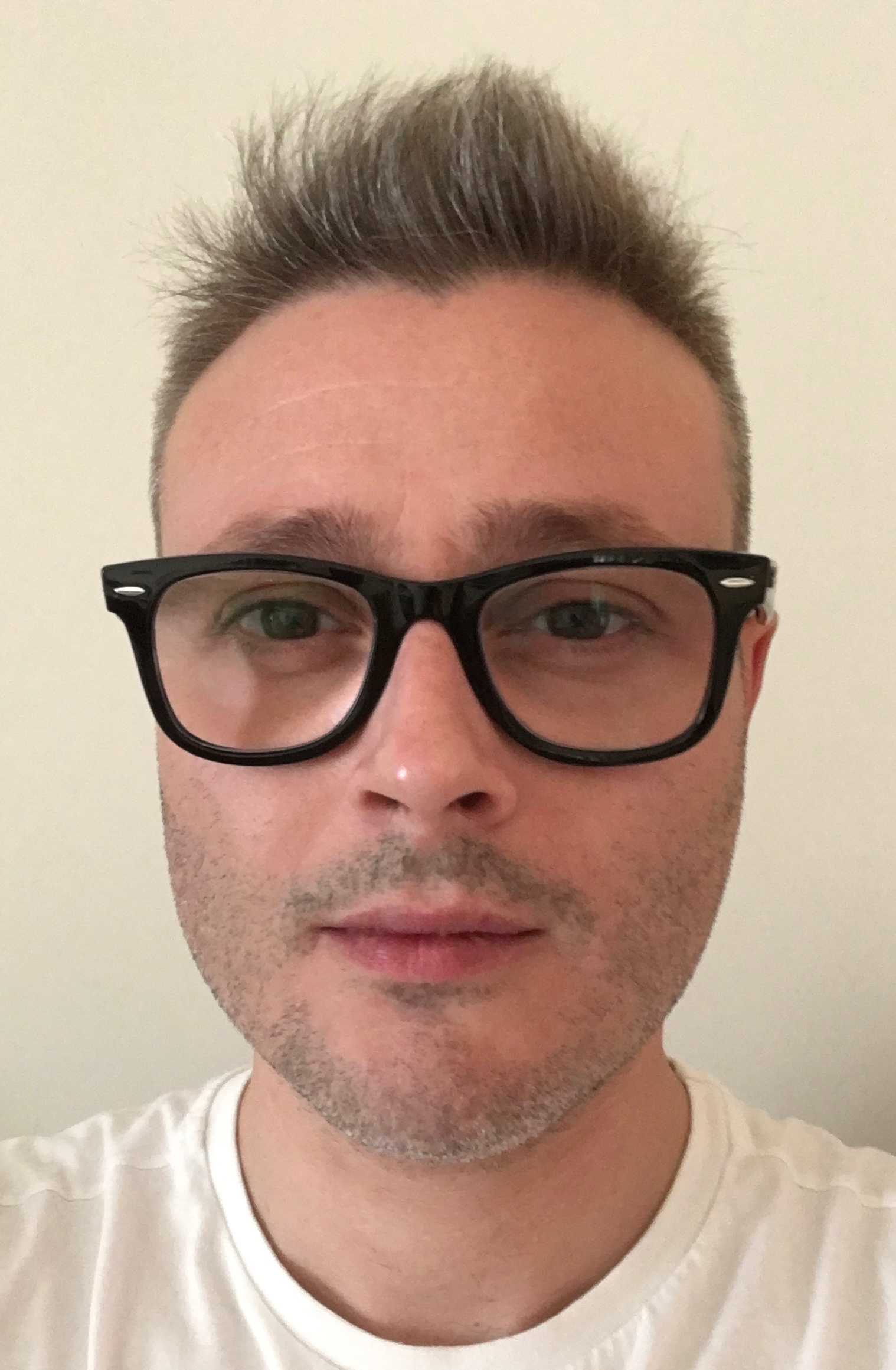 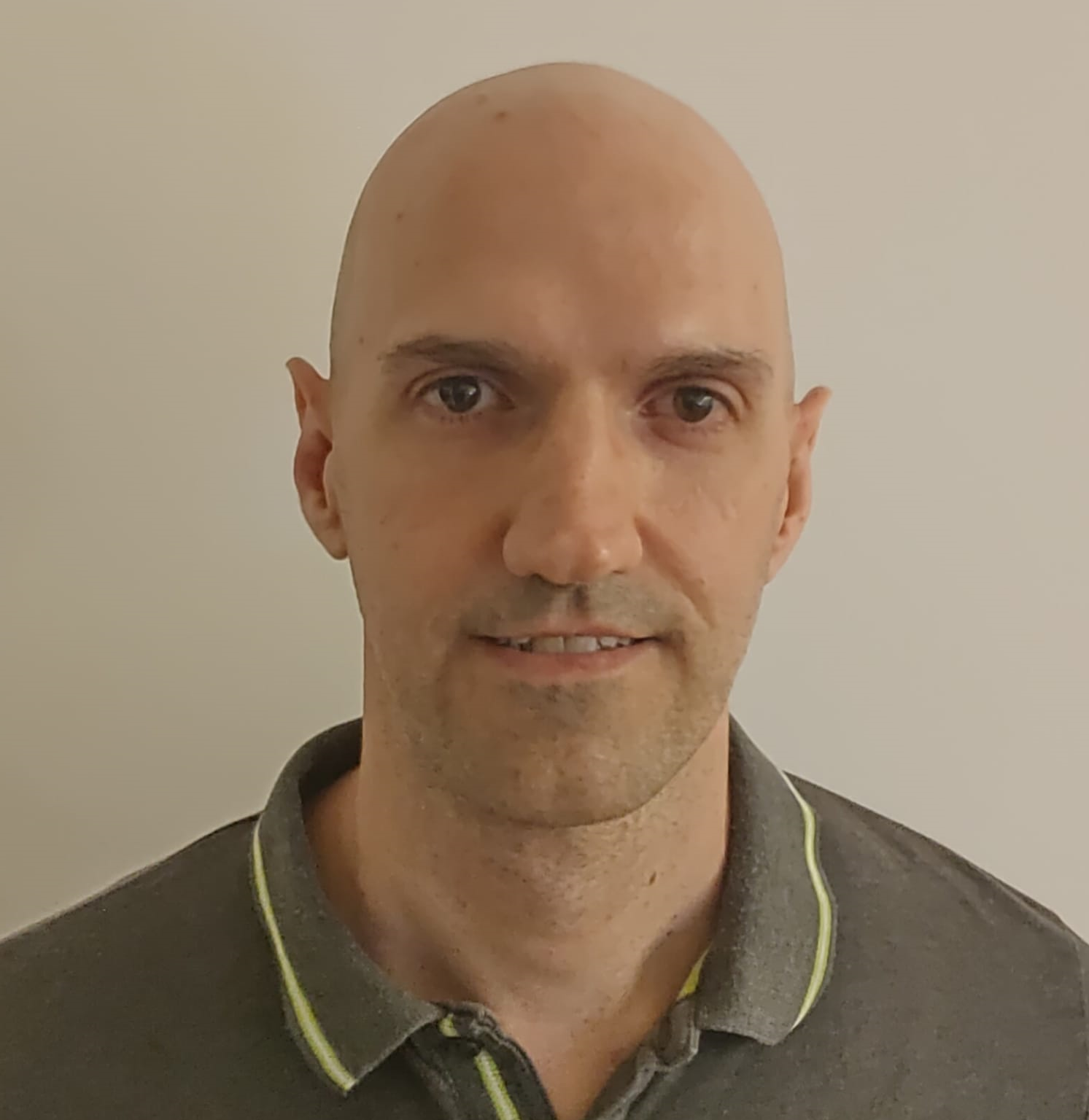 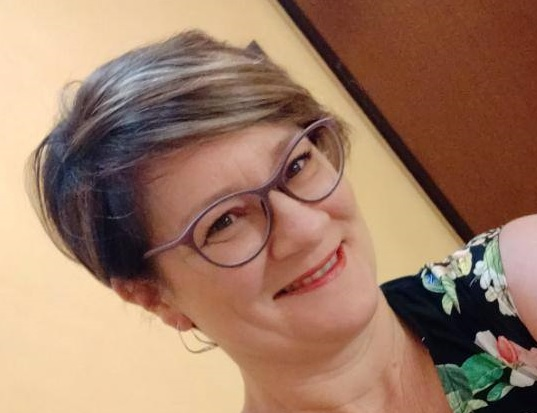 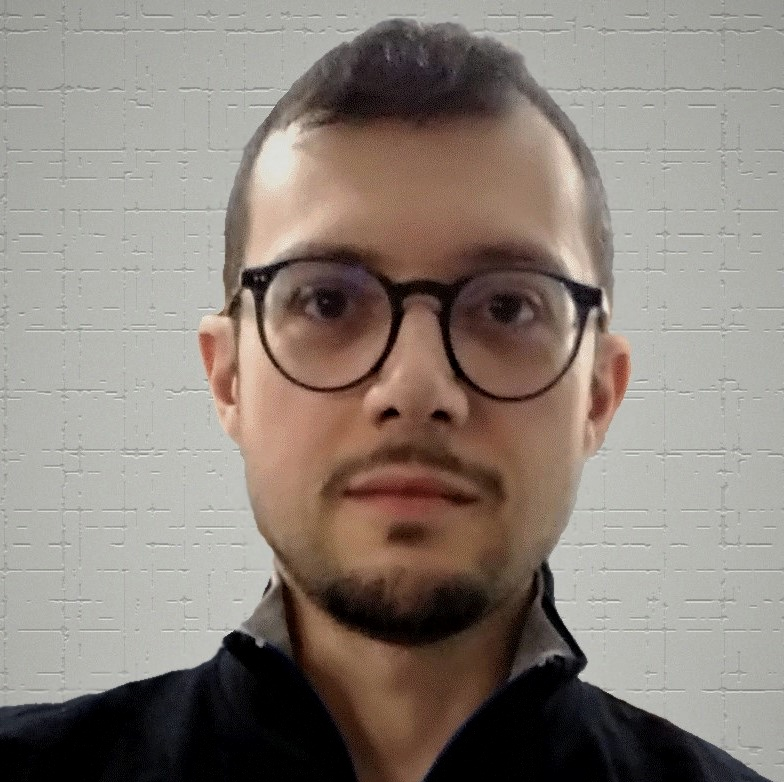 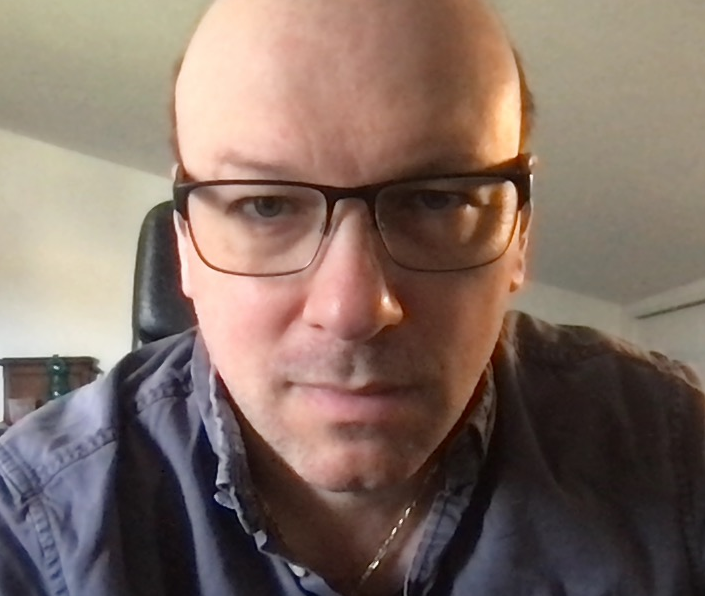